Figure 3 Correlation of TGFβ concentration and endoscopic grade of inflammation.
J Crohns Colitis, Volume 7, Issue 6, July 2013, Pages 481–489, https://doi.org/10.1016/j.crohns.2012.07.022
The content of this slide may be subject to copyright: please see the slide notes for details.
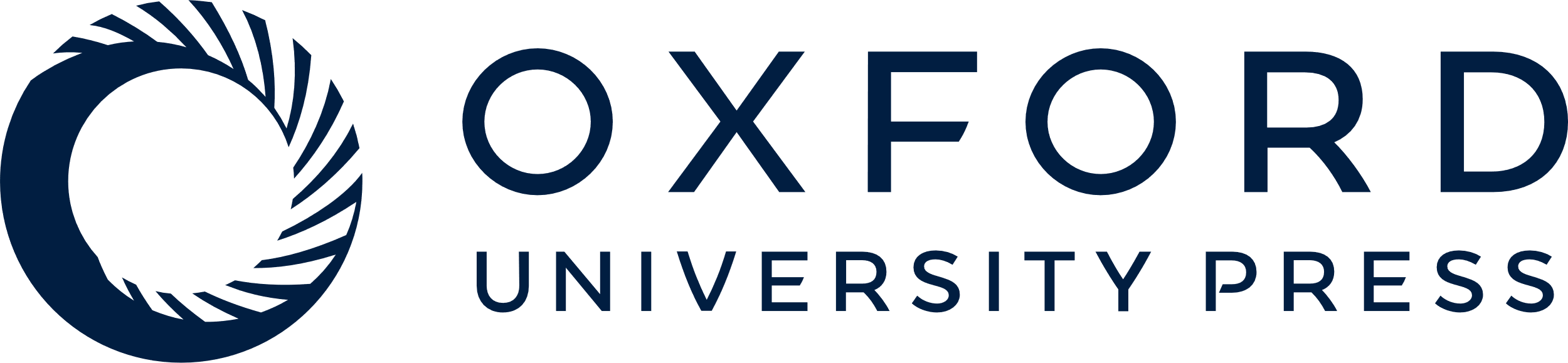 [Speaker Notes: Figure 3 Correlation of TGFβ concentration and endoscopic grade of inflammation.


Unless provided in the caption above, the following copyright applies to the content of this slide: © 2012 European Crohn's and Colitis Organisation]